S&T CAPS Support
Annual NCC Meeting - Virtual
January 28, 2021

Heather Moylett
Review proposed Priority Pest List Changes
Prework Document: 
	“NCC prework CAPS Science Support” doc

Outcome: 
NCC members acknowledge proposed changes to Priority Pest List.*

*Part of the “Stakeholder review and approval of Priority Pest List changes”
2022 Priority Pest List changes
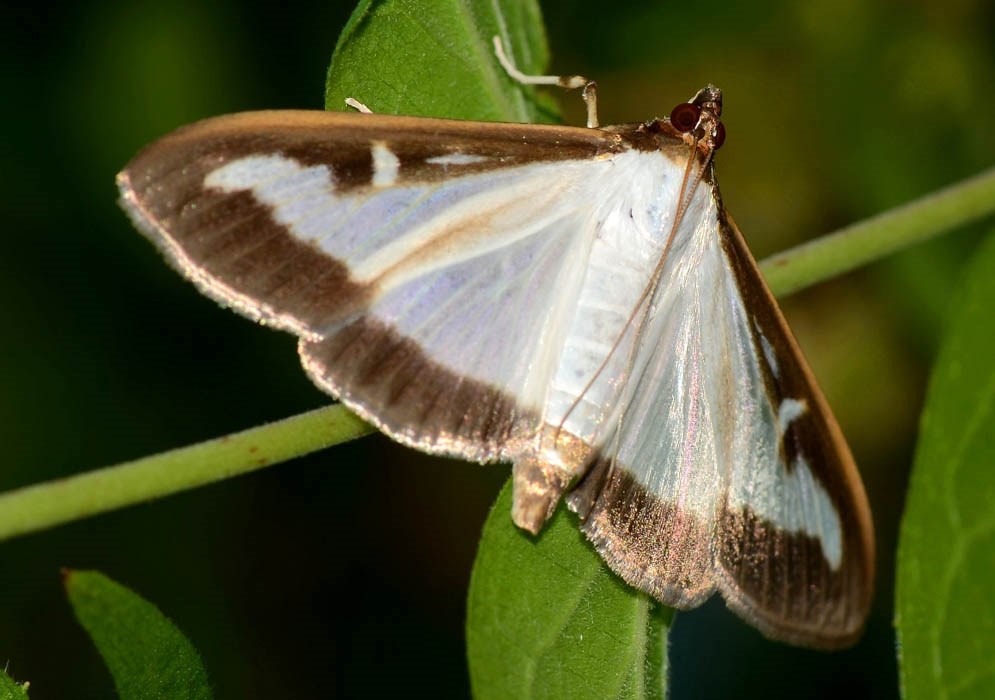 Adding
Cydalima perspectalis (box tree moth)

Lure: Cydalima perspectalis Lure

Trap: plastic bucket trap*

*large plastic delta trap under review
Common white morph. 
©Florine Leuthardt-2013
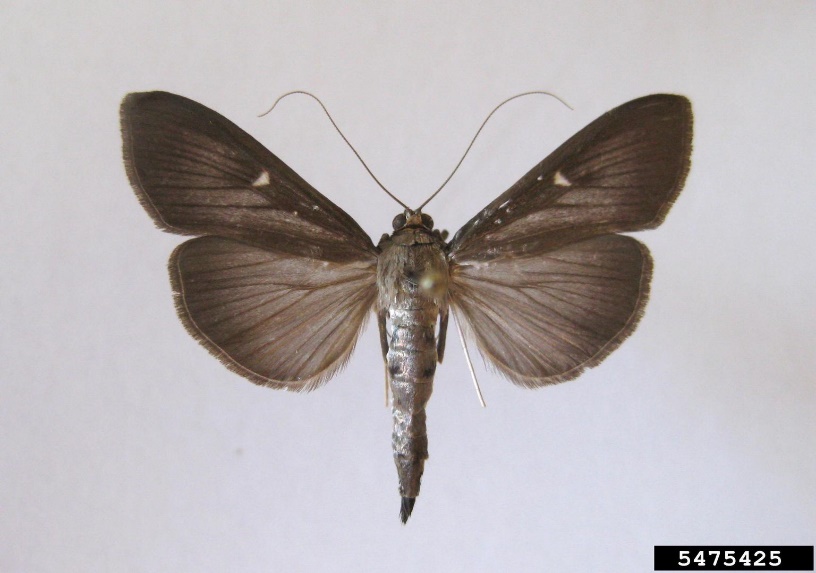 Dark morph. 
Szabolcs Sáfián (CC-BY-SA-4.0)
2022 Priority Pest List changes
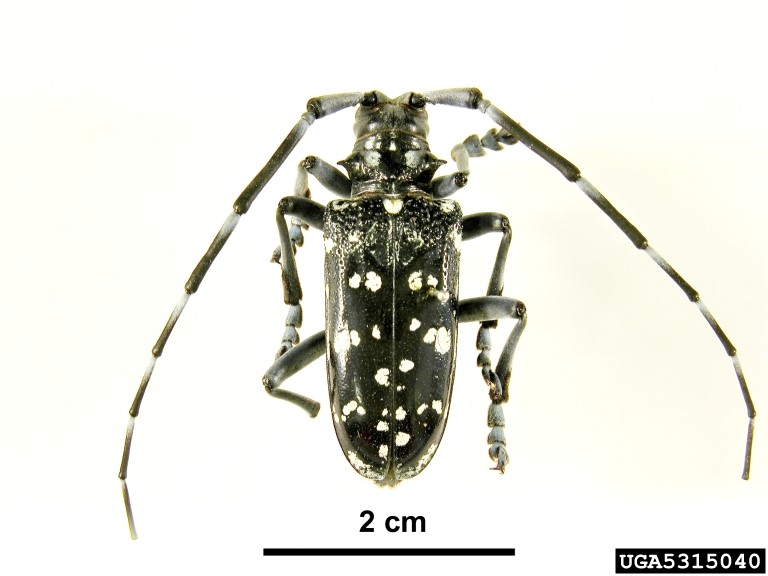 Adding
Anaplophora chinensis (citrus longhorned beetle)

Removed in 2021 because no effective lure.

Reinstated in 2022 with expanded visual survey protocol.

Stakeholder input!
Pest and Diseases Image Library, Bugwood.org
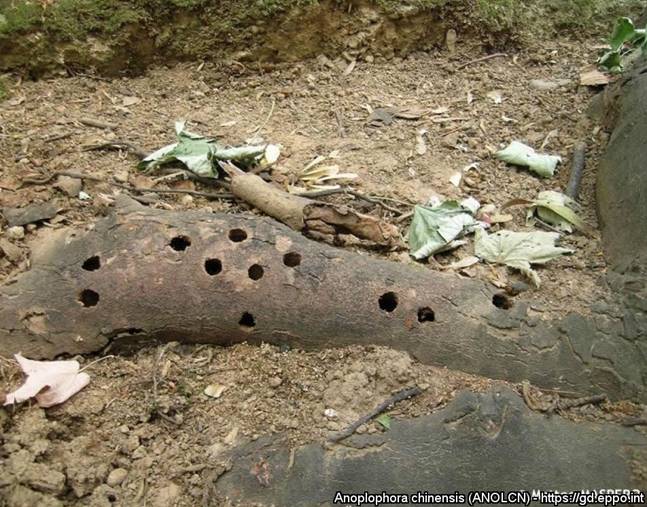 Exit holes
https://gd.eppo.int
2022 Priority Pest List changes
Removing




We are still evaluating some priority pests. Any additional changes will be shared with the NCC prior to guidelines.
S&T CAPS Support Team
Contact us at 
stcaps@usda.gov
S&T CAPS Support Team
acting Team Lead: Dan Mackesy 
Feb 1 – May 8